Prodejní text a příběh
Martin přednáší
PLIN052 Copywriting, jaro 2018
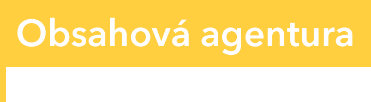 Co tedy budeme dělat?
19. 2. – Úvod

5. 3. – Klient + zákazníci, kde hledat data, vyplnění šablony

19. 3. – Prodejní text, příběh

2. 4. – E-mail, social, PPC 

16. 4. – Analytika, SEO, klíčová slova

30. 4. – Práce copywritera

14. 5. – Finální výstupy, zpětná vazba, závěr
I. Prodejní text
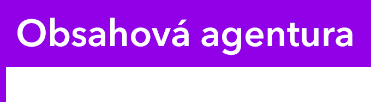 AIDA
Attention – vytrhněte čtenáře z jeho nudného života
Interest – zaujměte jeho mysl
Desire – zaujměte jeho srdce 
Action – vyzvěte jej k dalšímu kroku
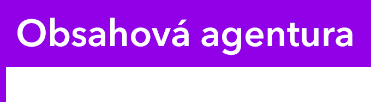 AIDPPC
Attention – vytrhněte čtenáře z jeho nudného života
Interest – zaujměte jeho mysl
Description – zaujměte jeho srdce 
Persuasion – přesvědčte jej výzkumy a argumenty
Proof – přesvědčte jej doporučením nebo zkouškou
Close – vyzvěte jej k dalšímu kroku
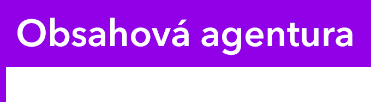 PADS
Problem (problém) - představte problém
Agitation (znepokojení) - přesvědčte čtenáře, že se ho týká

Discredit (zpochybnění) - zpochybněte ostatní řešení

Solution (řešení) - představte čtenáři TO PRAVÉ řešení
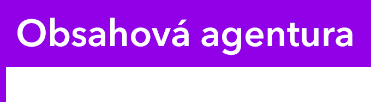 QUEST
Kvalifikujte čtenáře (qualify)

Dokažte, že je chápete (understand)

Vzdělejte je (educate)

Motivujte je, aby chtěli to lepší (stimulate)

Transformujte je ve své zákazníky (trasition)
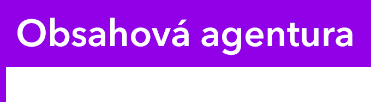 Checklist
Co pro mě uděláte, když vám budu věnovat pozornost?
Jak to hodláte udělat?
Kdo je zodpovědný za sliby, které mi dáváte?
Pro koho to vlastně je?
Co mě to bude stát?
A co mám jako dělat dál?
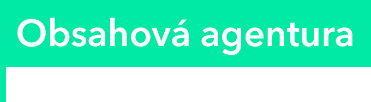 Teambit.io: 
https://teambit.io/
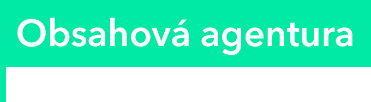 Airbnb: 
https://www.airbnb.cz/host/homes?from_nav=1
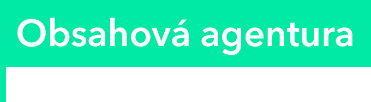 Transferwise: 
https://transferwise.com/us/
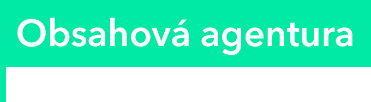 Muzzle: 
https://muzzleapp.com/
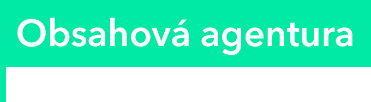 Slack: 
https://slack.com/lp/three
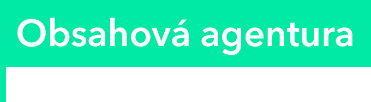 Nevýchova: 
https://www.nevychova.cz/vzdelavani/popis/p-6k/
Příběhy
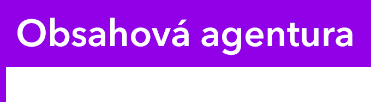 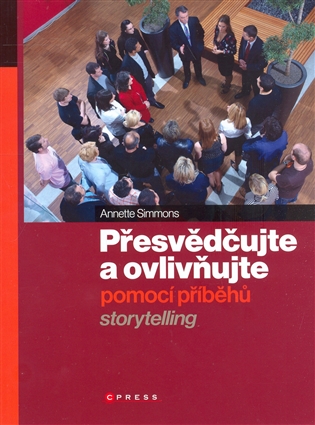 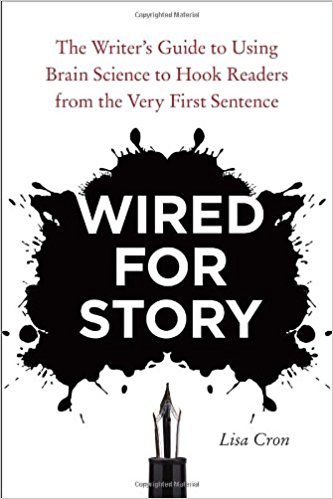 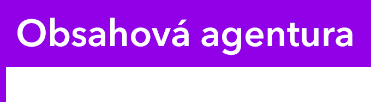 Proč příběhy a jak na ně?
Lidé chápou svět kolem sebe skrze příběhy.
Vyprávění a naslouchání je vlastní lidem všech kultur.
Příběh je znovu vybavený zážitek vyprávěný s citem a smyslem pro detail.
Cílem je navodit pocit, že si jej sám prožil.
Soustřeďte se na cíl (co je sdělením, co si má čtenář odnést, jak to má změnit jeho pohled), nepopisujte příliš (zaprášená výloha plná hraček a horký červnový den. Dveře jsou otevřené...), buďte konkrétní (záplavy v Indii vs. jedna žena proti vlnám), vytvářejte asociace (oprýskané paneláky, vyhublé děti...) a přepisujte.
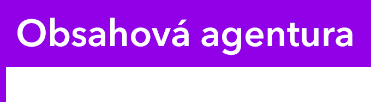 Star Story Solution
Představte Star (hvězdu příběhu)
Vyprávějte její Story (příběh)
Ukažte Solution (řešení, které hvězdě pomohlo dosáhnout velkých věcí)
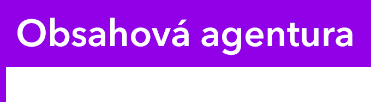 7 typů příběhů podle Christophera Bookera
Překonání monstra (Dove)
Hledání (American Express)
Cesta a návrat (Procter and Gamble)
Od chudáka k bohatství (Nike Golf)
Komedie (Specsavers)
Znovunarození
Tragédie (Save The Children)
Golden Rules
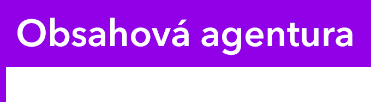 Copywriting – co vždy
Rozmyslete si strukturu předem.
Pište tak, jak mluvíte (jak mluví vaše značka).
Jednoduše, v činném rodě, bez klišé. 
Pište s jasným cílem.
Nepřehánějte to s bulvárem.
Dejte si záležet s tím nahoře.
III. Cvičení
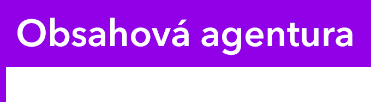 Úkol
Napište konverzní stránku produktů Mentislabu určenou studentům, které mají za cíl prodej produktu. Můžete využít možnost zaslání vzorečku zdarma.